Исследовательская работа
«Как лучше отремонтировать сломанную машинку?»
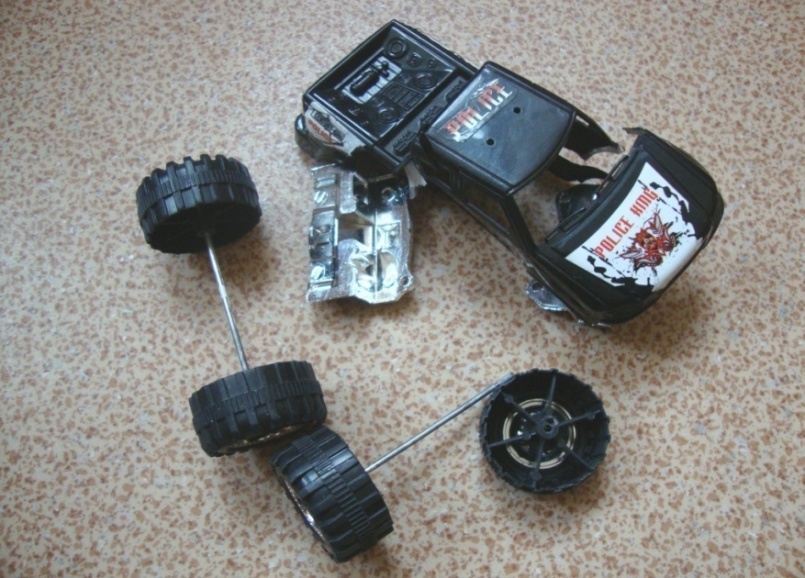 Марукян Максим, 
5лет, воспитанник гр.№8 
МБДОУ «Детский сад №42» г.Псков
Куратор: воспитатель Петрова Светлана Алексеевна
Нечаянно наступил на машинку, и она сломалась. Кузов раскололся, а колёса остались целыми. Жалко машинку! И колёса хорошие. Может можно новый кузов сделать? А из чего?   Мы в садике из пластилина многое уже научились лепить. Может кузов из пластилина слепить?   Посоветовался с папой. Он предложил пластиковую бутылочку из под йогурта: «Сделай спортивную машинку!»    Мама предложила для нового кузова коробочку из-под лекарства.    Столько вариантов! Какой же выбрать?    Решил попробовать всё. А потом испытать, какая машинка будет самой лучшей.
Тема исследования: «Как лучше отремонтировать сломанную машинку?»

Цель: Выбор лучшего кузова для замены сломанного.

Задачи:
Произвести ремонт сломанной машинки с использованием различных материалов.
Испытать отремонтированную машинку.
Выбрать наиболее надёжный вариант ремонта.
МАТЕРИАЛЫ  ДЛЯ  РЕМОНТА  МАШИНКИ
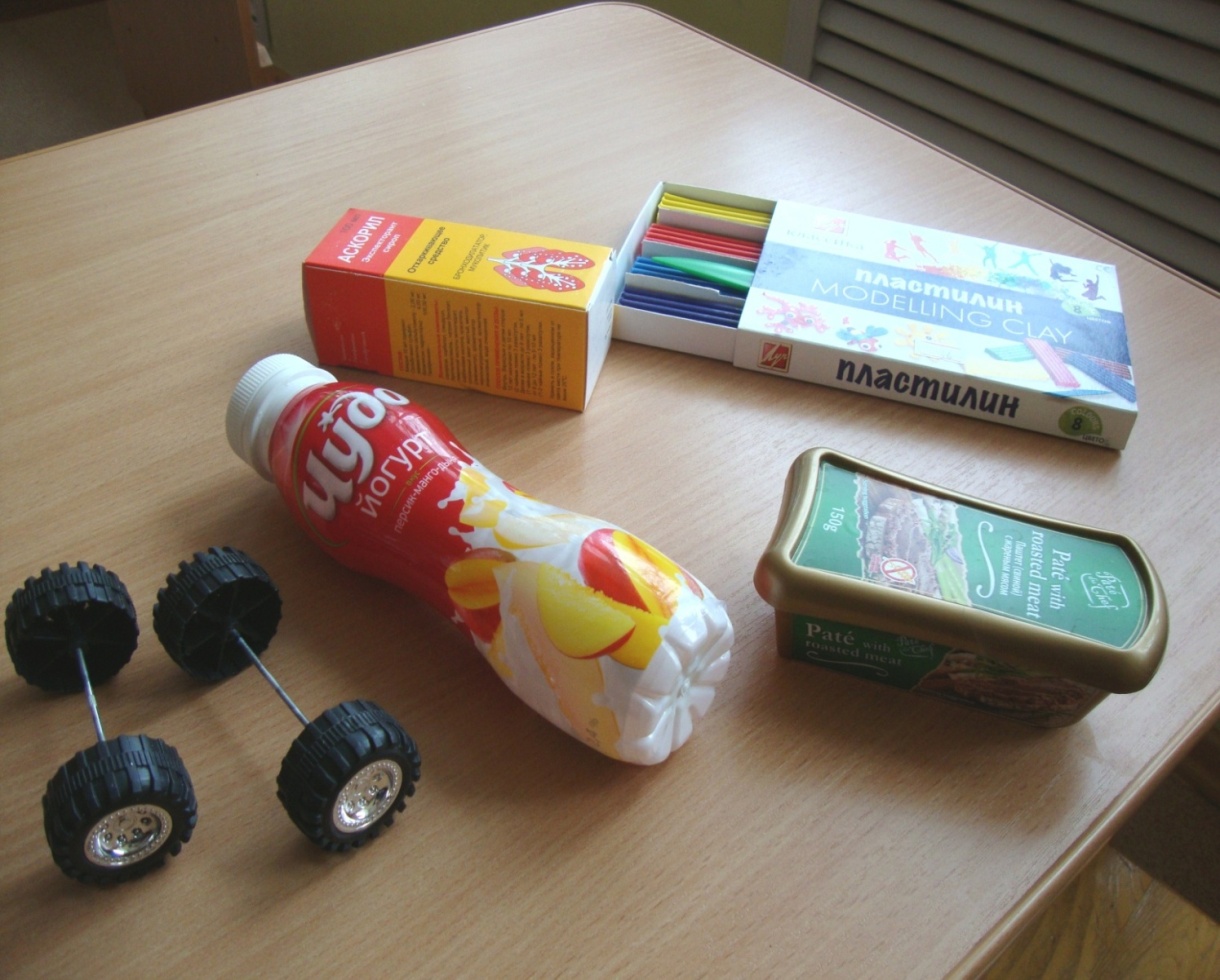 2
1
3
пластилин

              картон

              пластик
1
2
3
РЕМОНТ
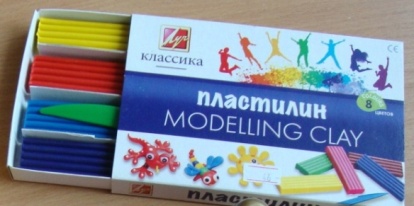 1. Кузов из пластилина
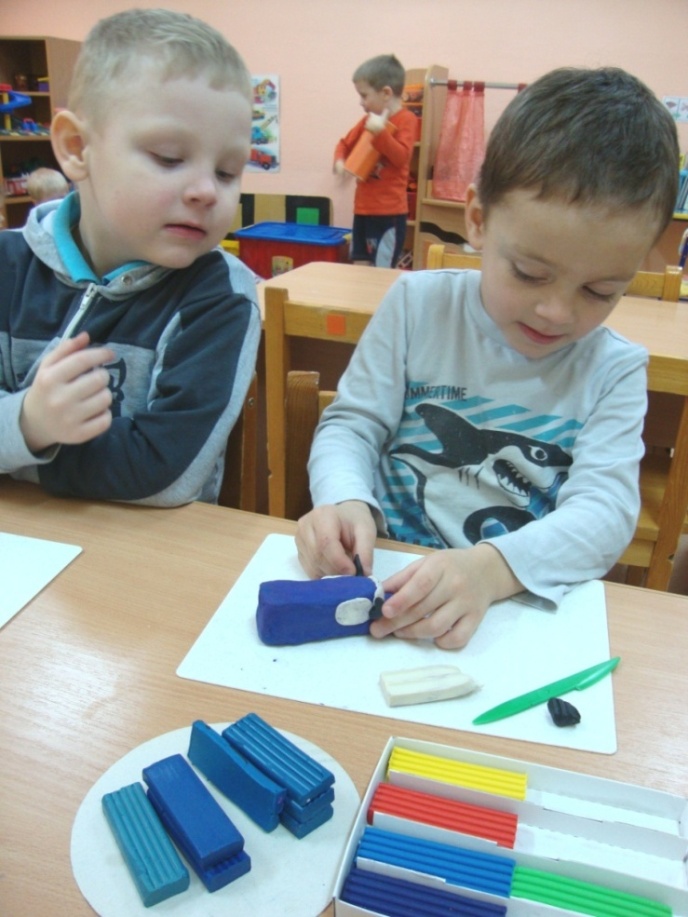 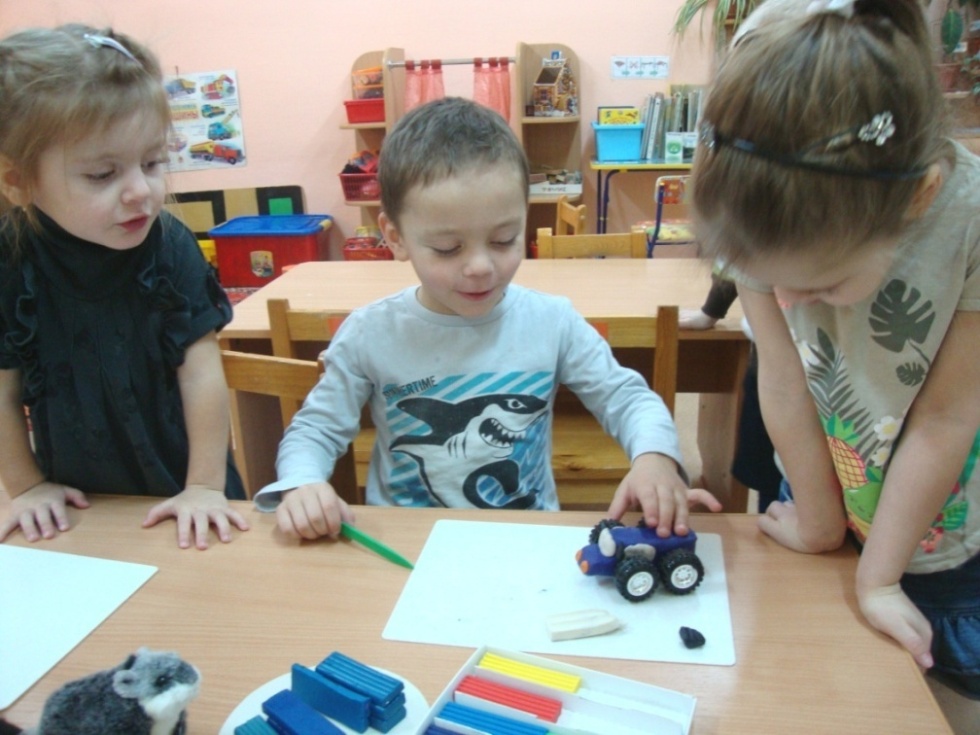 2. Кузов из картонной коробочки из-под лекарства.
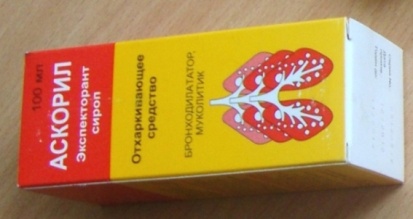 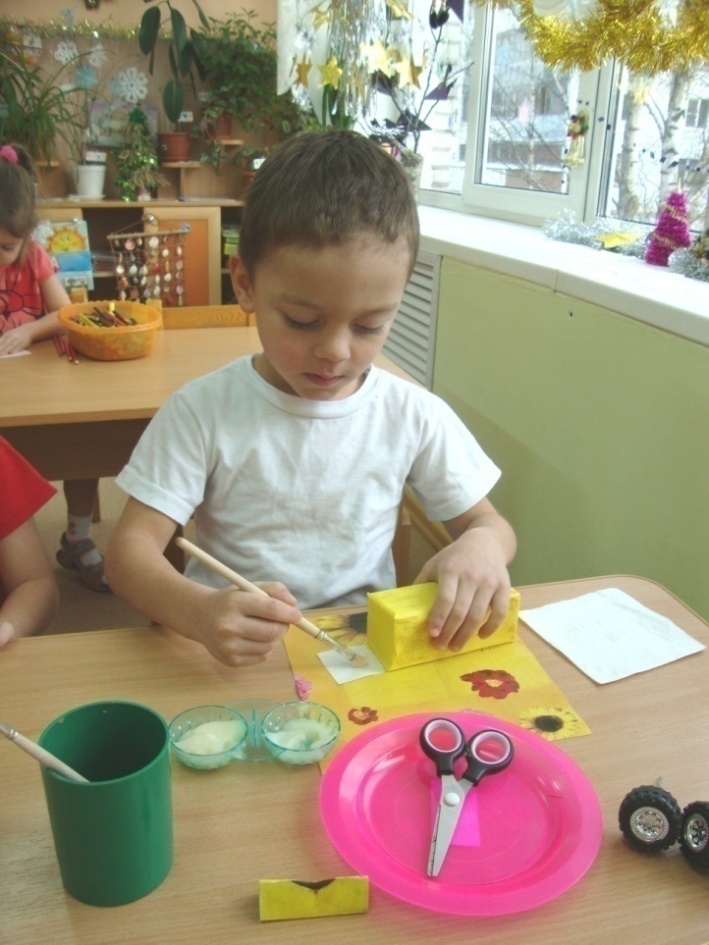 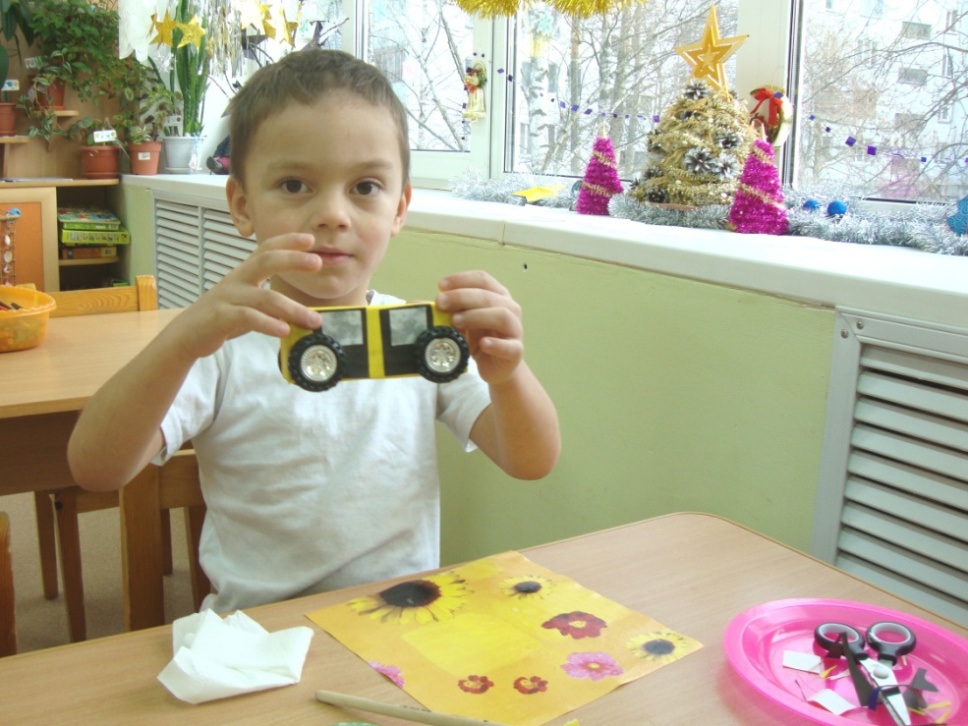 3. Кузов из пластиковой бутылки из-под йогурта.
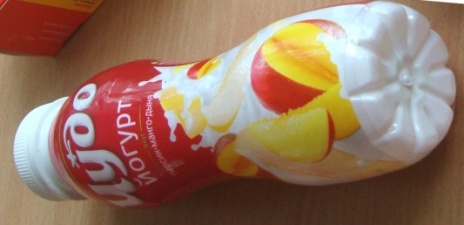 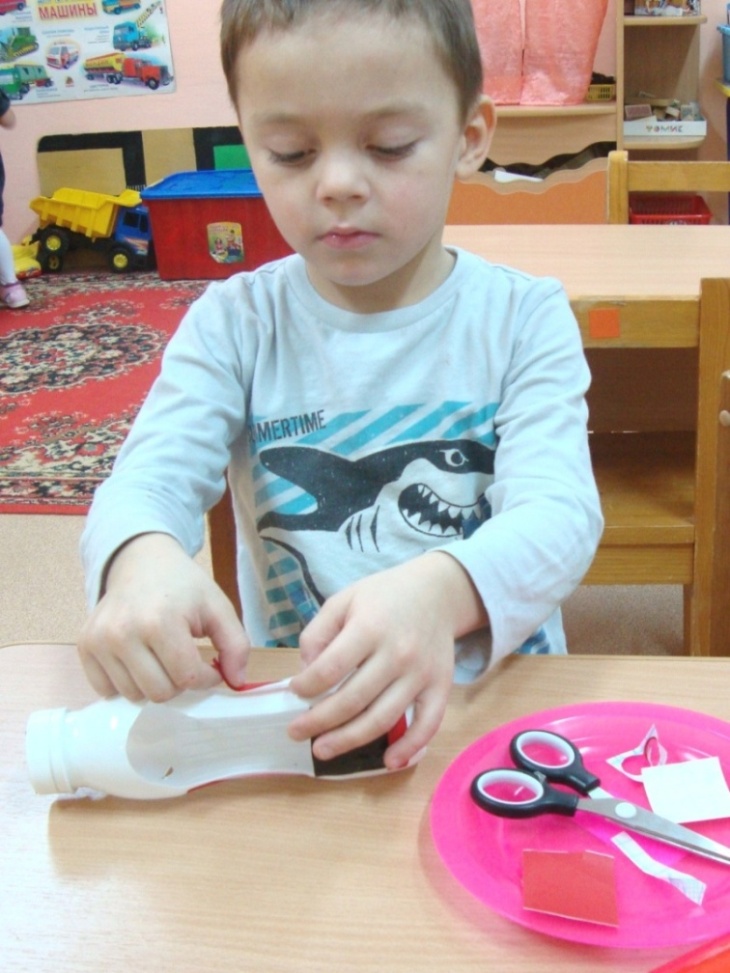 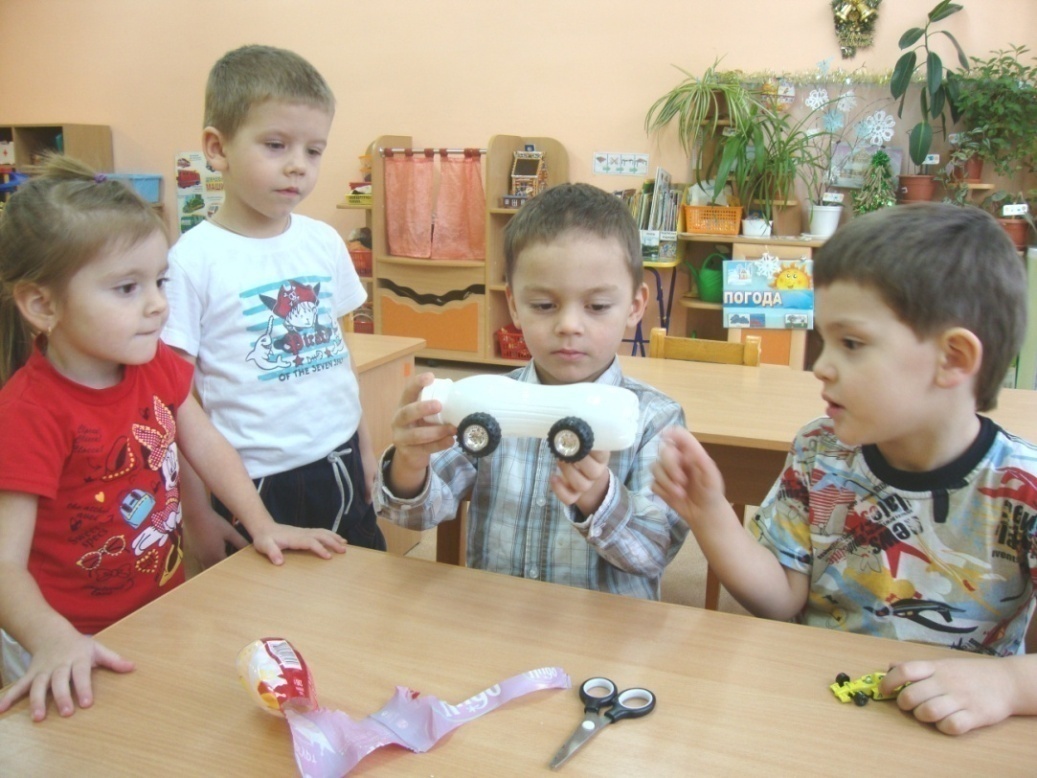 ВАРИАНТЫ  ОТРЕМОНТИРОВАННОЙ  МАШИНКИ
1
2
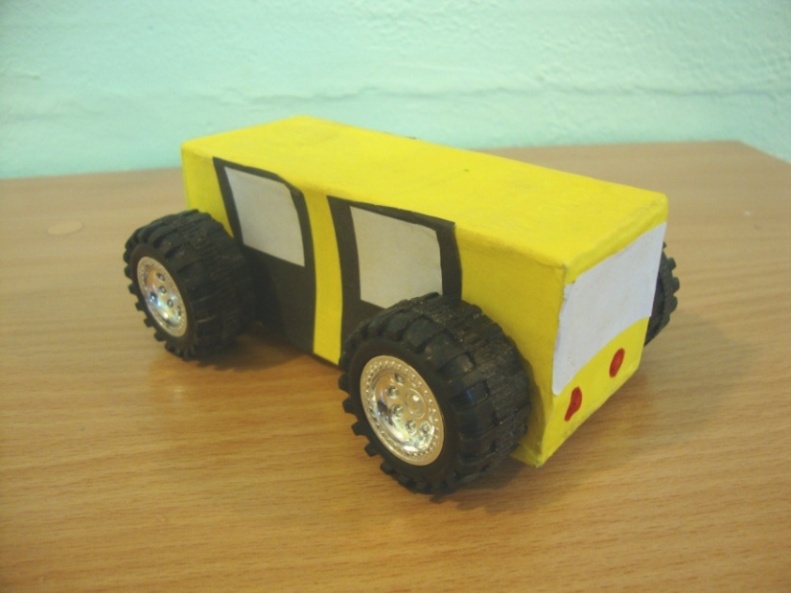 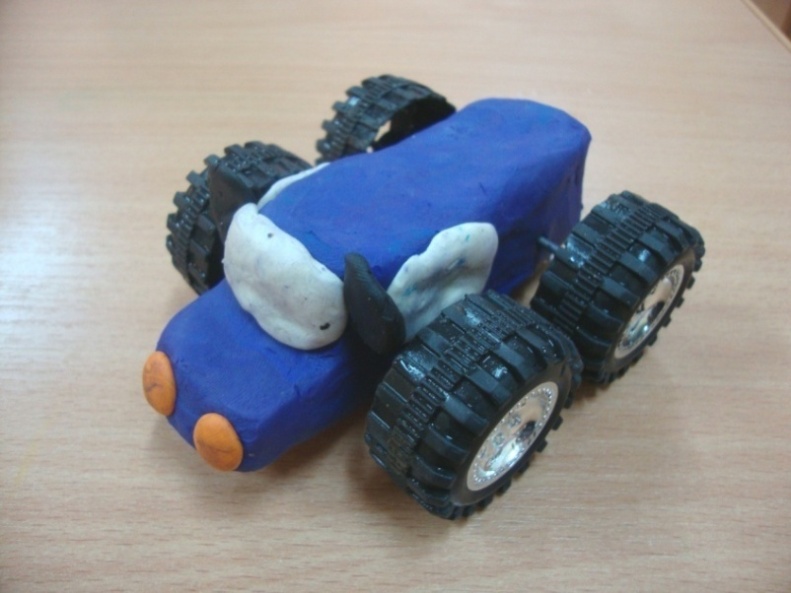 3
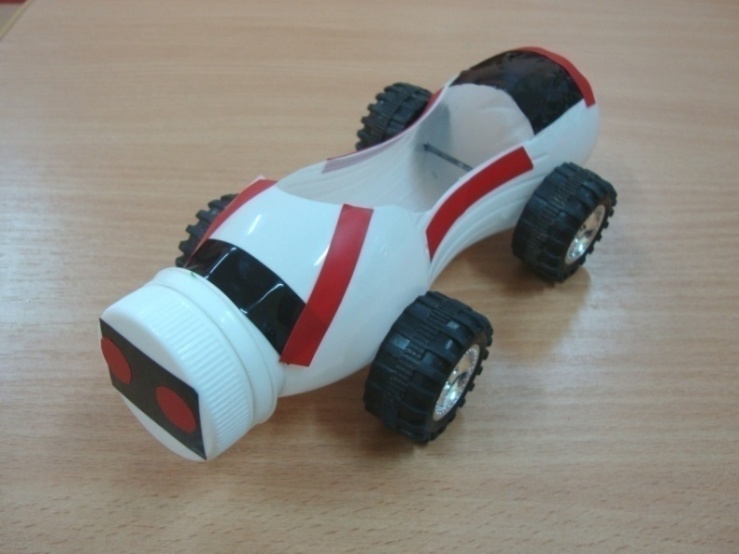 ИСПЫТАНИЯ
1
2
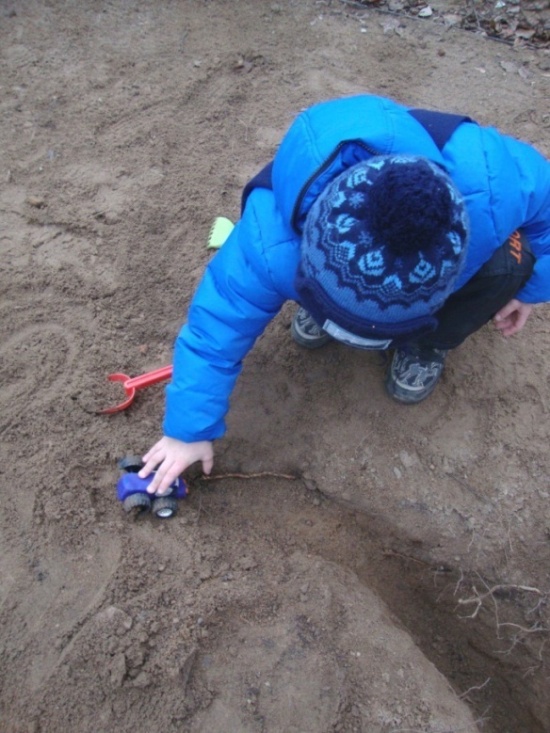 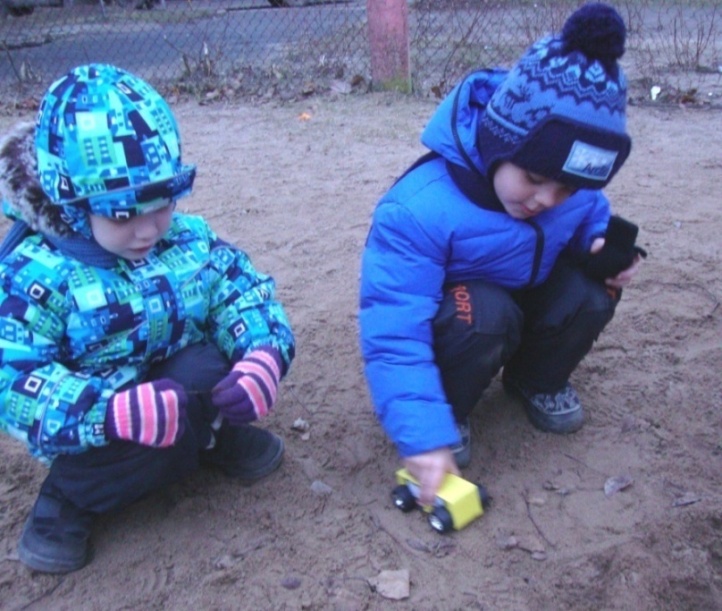 3
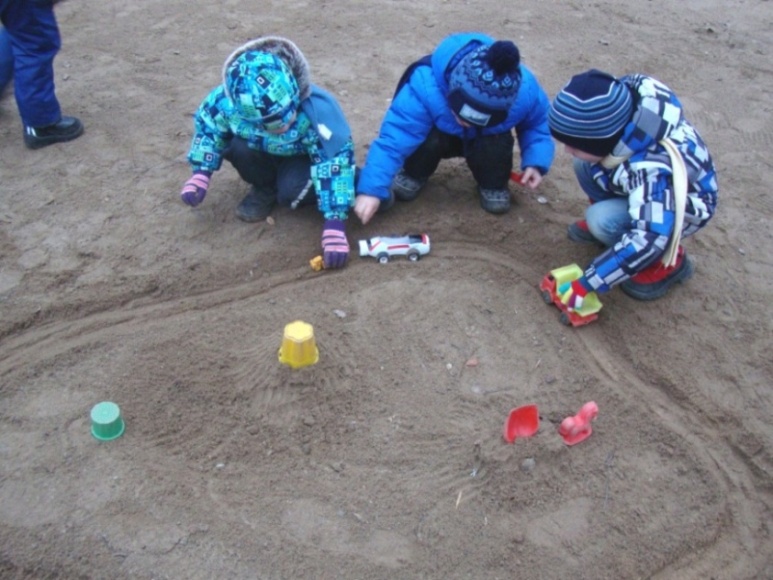 РЕЗУЛЬТАТЫ
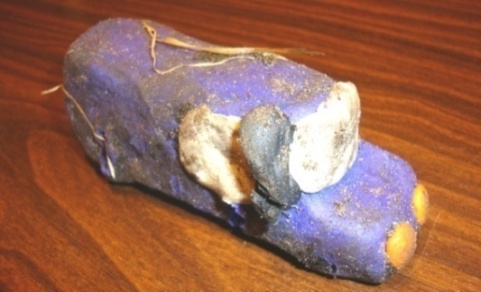 1
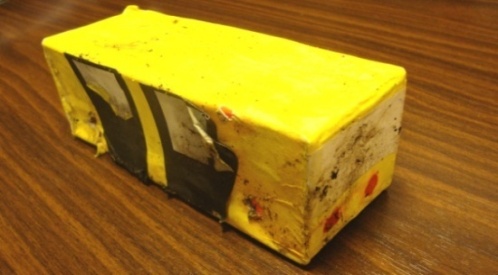 2
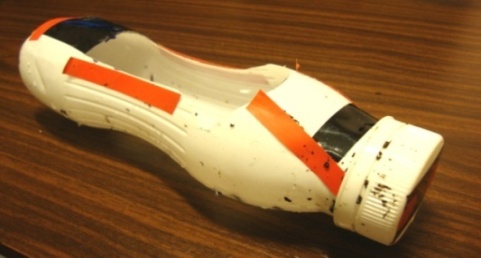 3
Итоговая сравнительная таблица
1
2
3
1 – низкий уровень
2 – средний уровень
3 – высокий уровень
ВЫВОДЫ
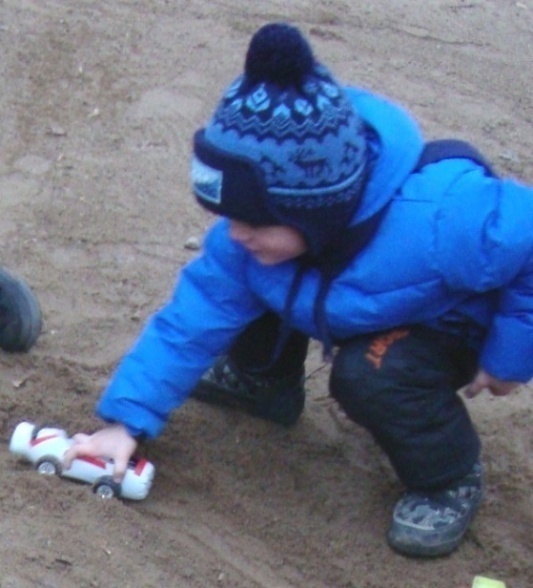 Очень понравилось самому 
ремонтировать машинку. Все варианты
машинки получились необычными и 
интересными. Друзья с удовольствием 
играли с ними. Но более прочным
оказался кузов №3 - из пластиковой 
бутылки. И большинству ребят понравилась  эта спортивная машинка.

     Самый лучший кузов –                  
       из пластиковой бутылки!

      Сколько же ещё есть разных способов  ремонта сломанных машинок?!